Aa
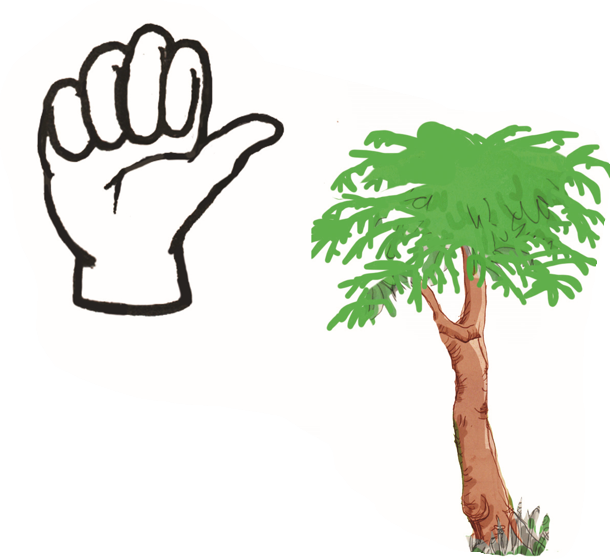 A a
Arbre
Bb
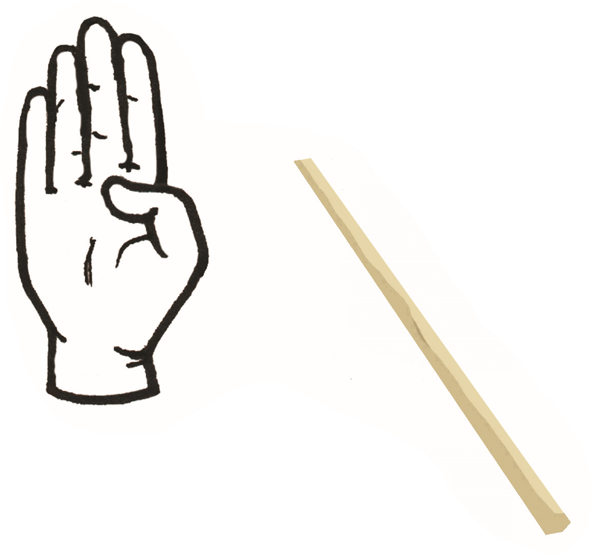 B b
Baguette
Cc
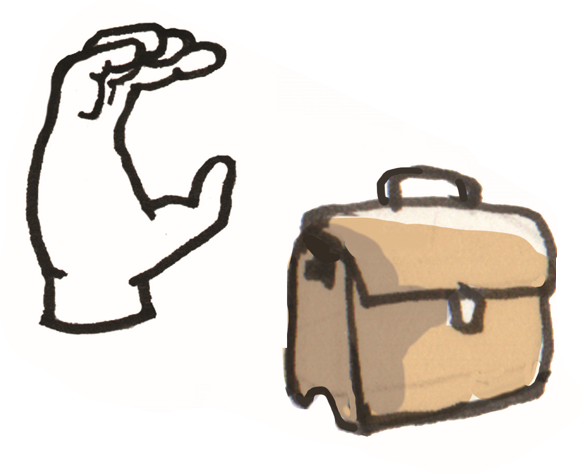 C c
Cartable
Dd
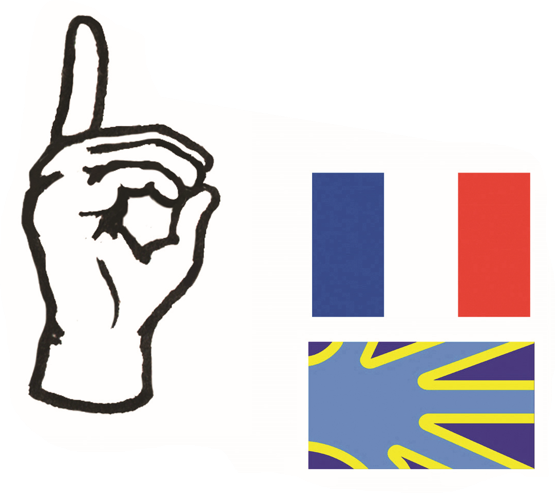 D d
Drapeau
Ee
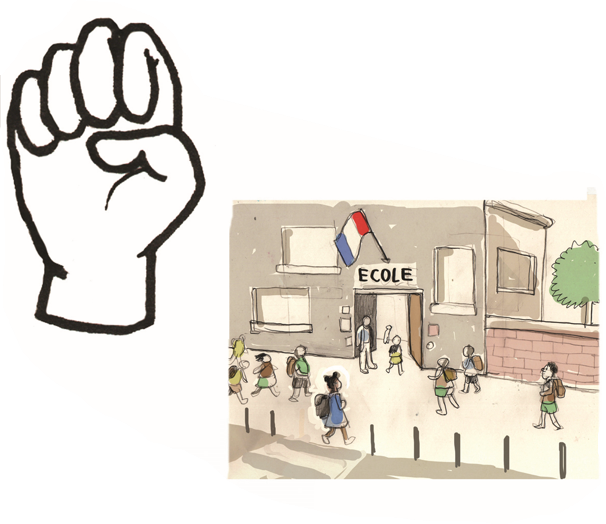 E e
Ecole
Ff
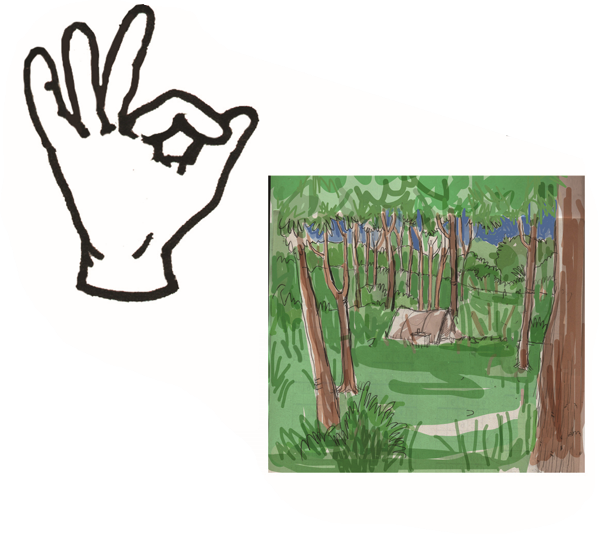 F f
Forêt
Gg
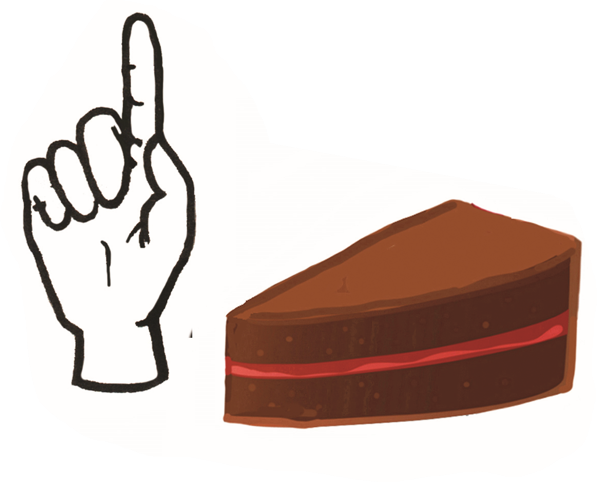 G g
Gâteau
Hh
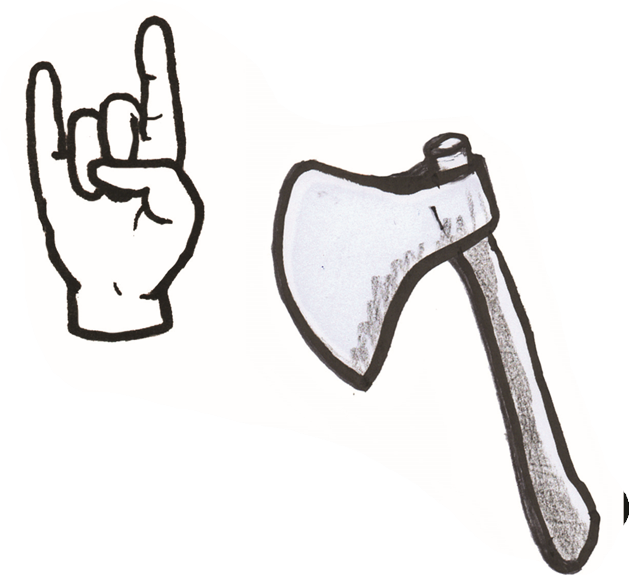 H h
Hache
Ii
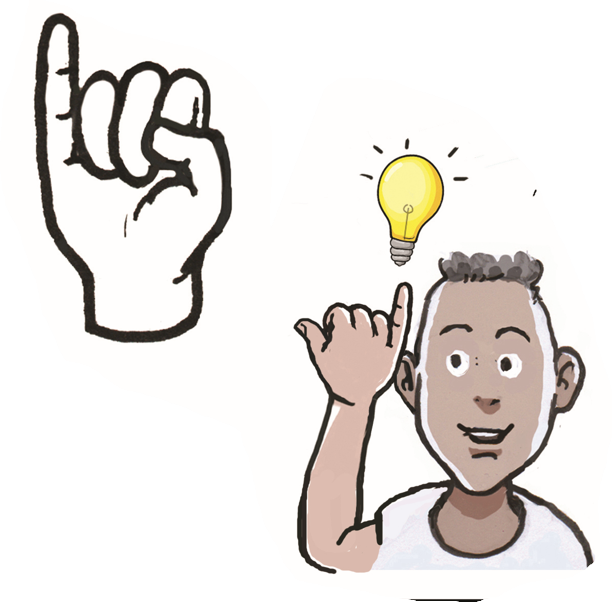 I i
Idée
Jj
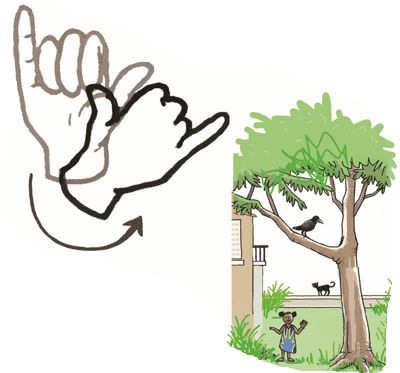 J j
Jardin
Kk
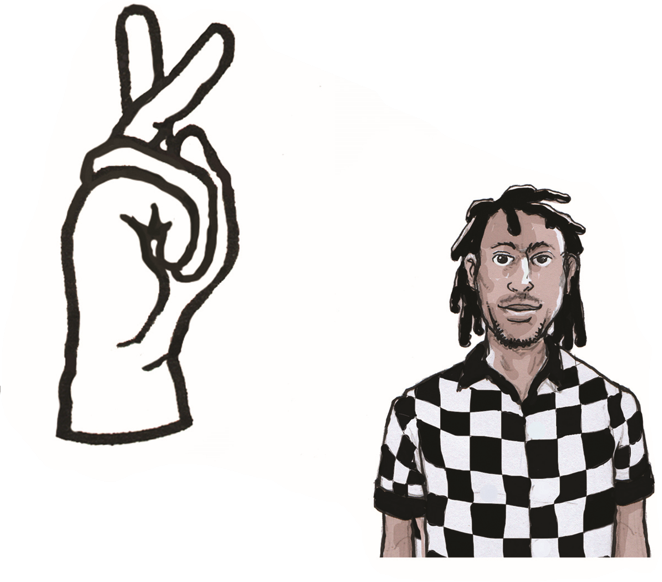 K k
Kamel
Ll
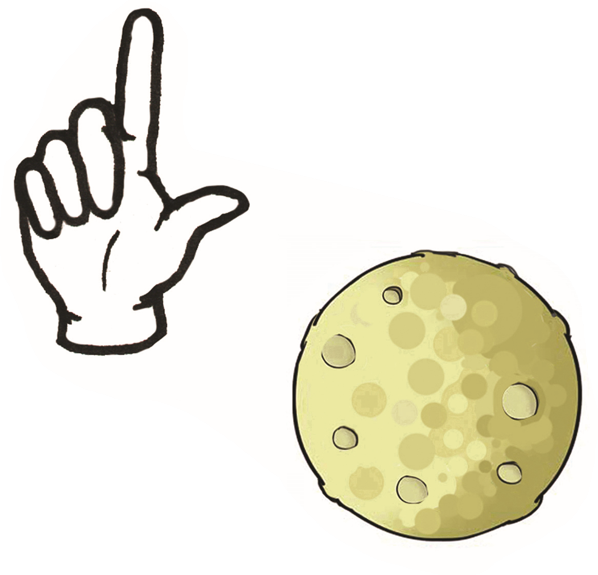 L l
Lune
Mm
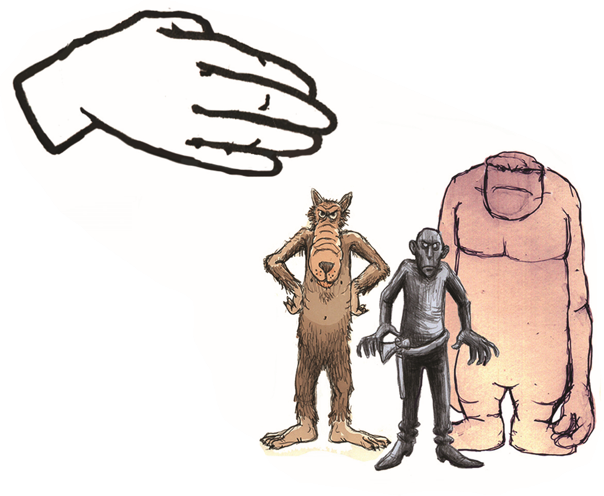 M m
Méchants
Nn
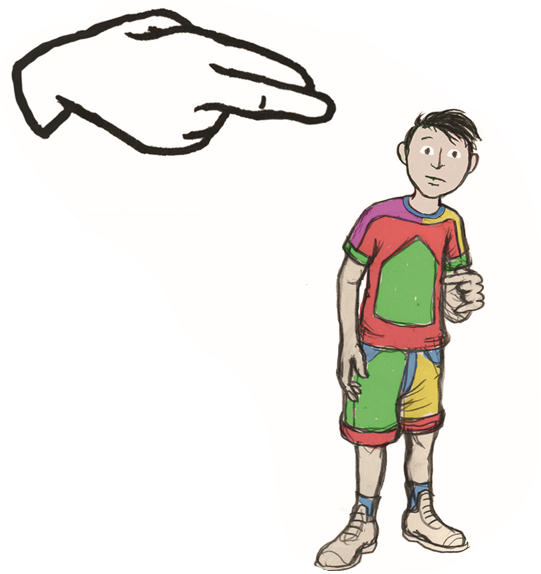 N n
Nizo
Oo
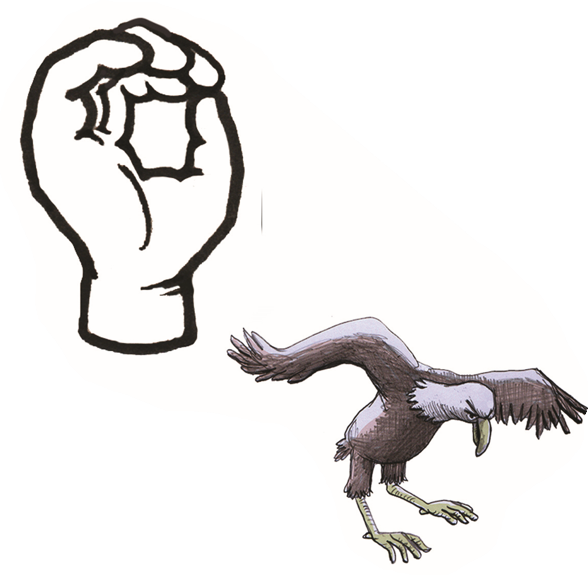 O o
Oiseau
Pp
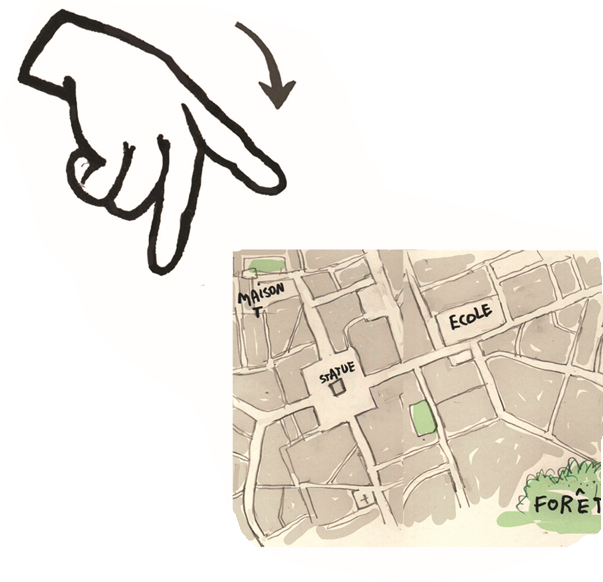 P p
Plan
Qq
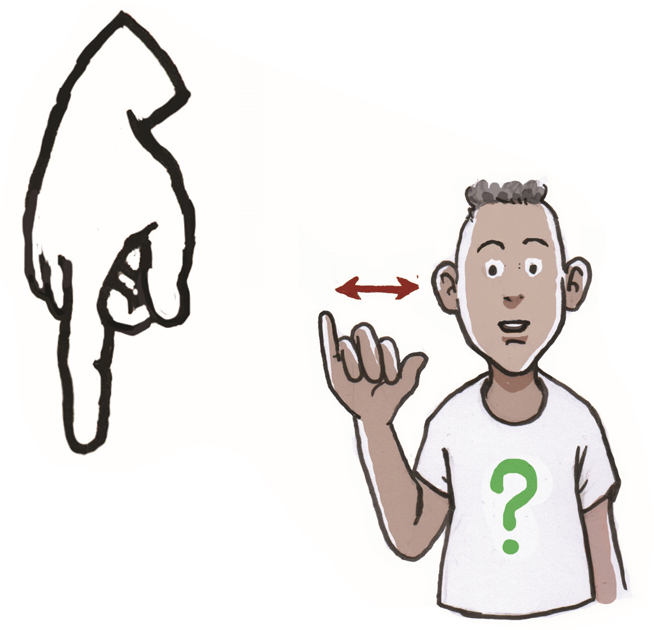 Q q
Qui
Rr
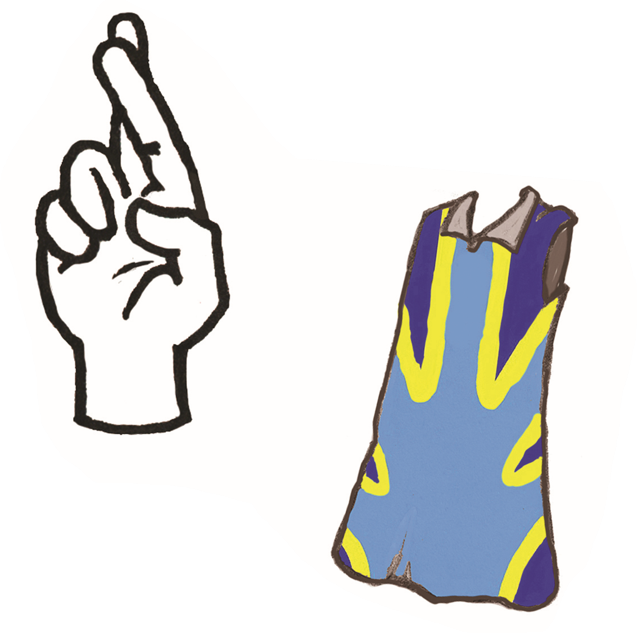 R r
Robe
Ss
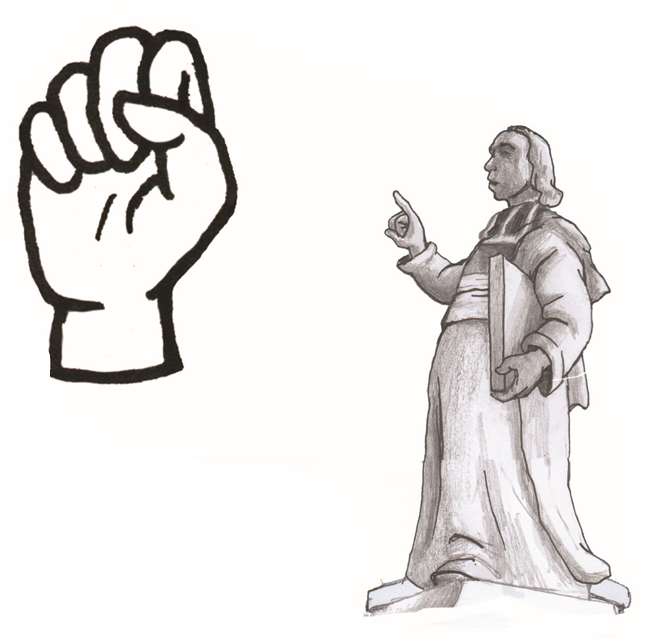 S s
Statue
Tt
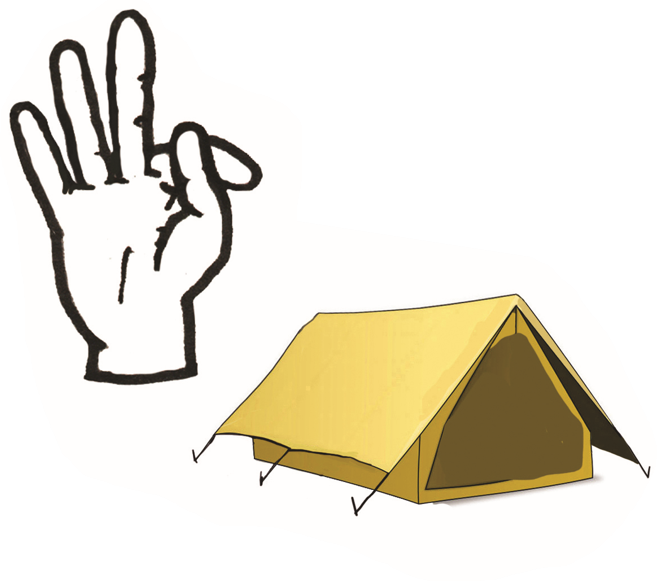 T t
Tente
Uu
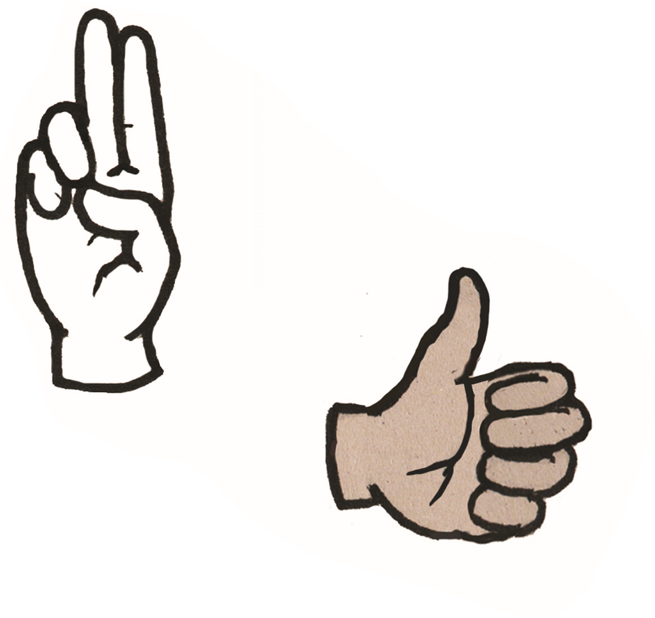 U u
Un
Vv
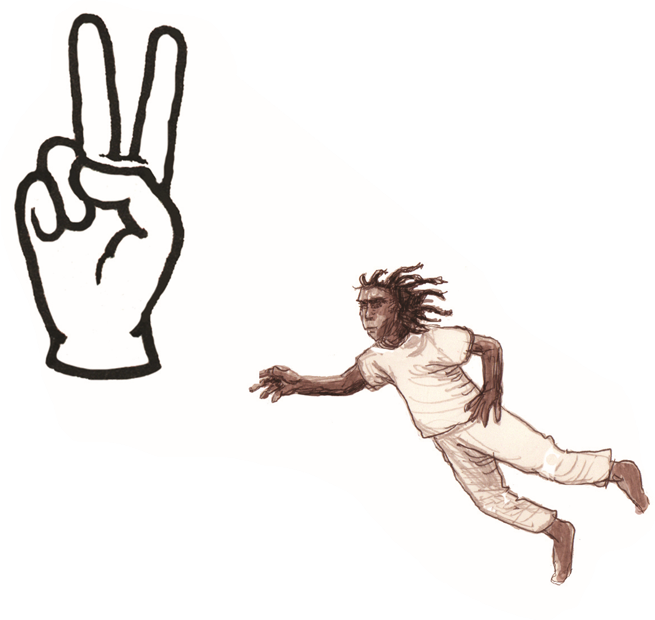 V v
Vole
Ww
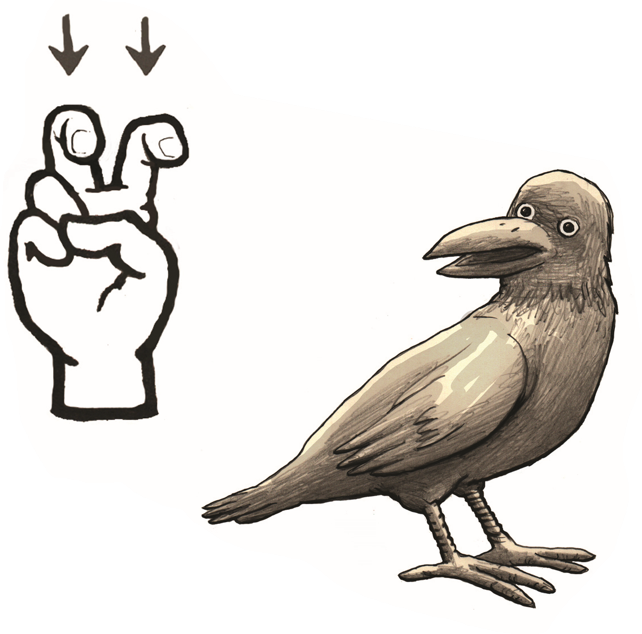 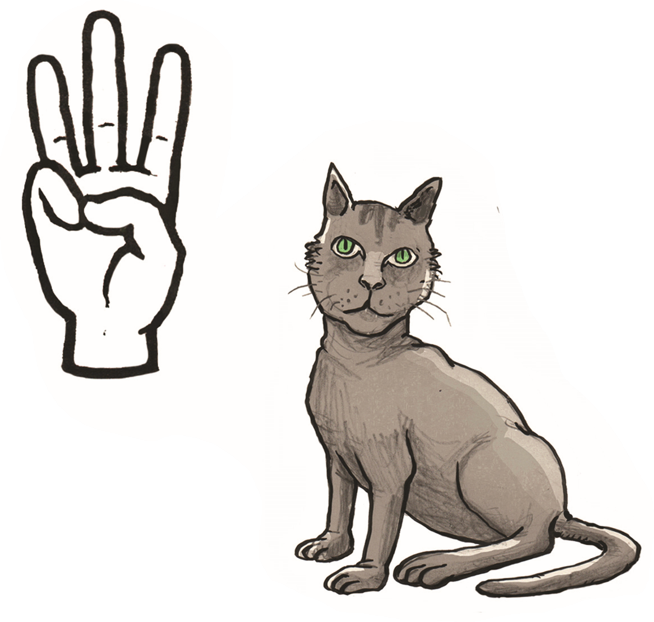 W w
Will
Xx
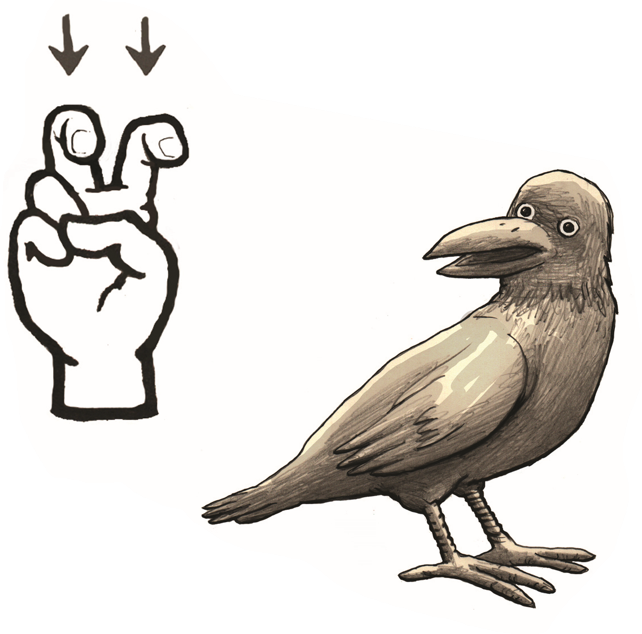 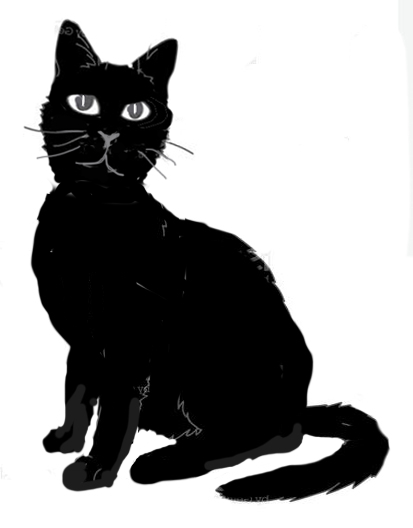 X x
Xylo
Y y
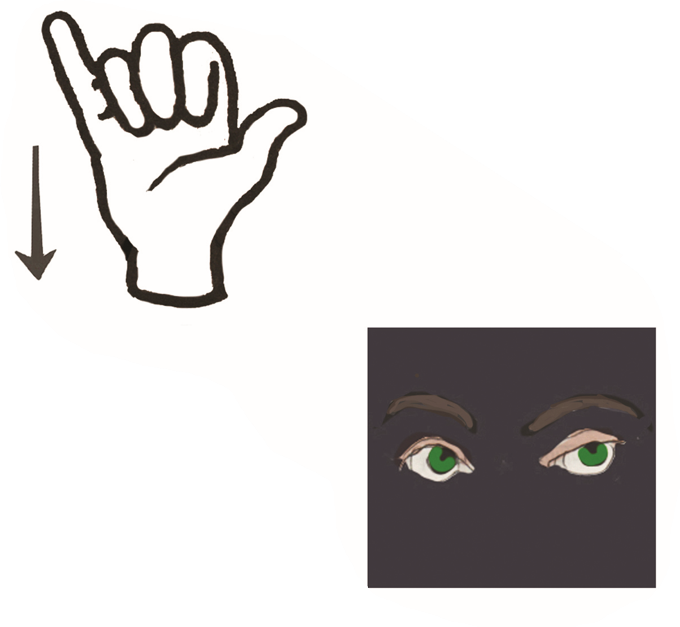 Y y
Yeux
Zz
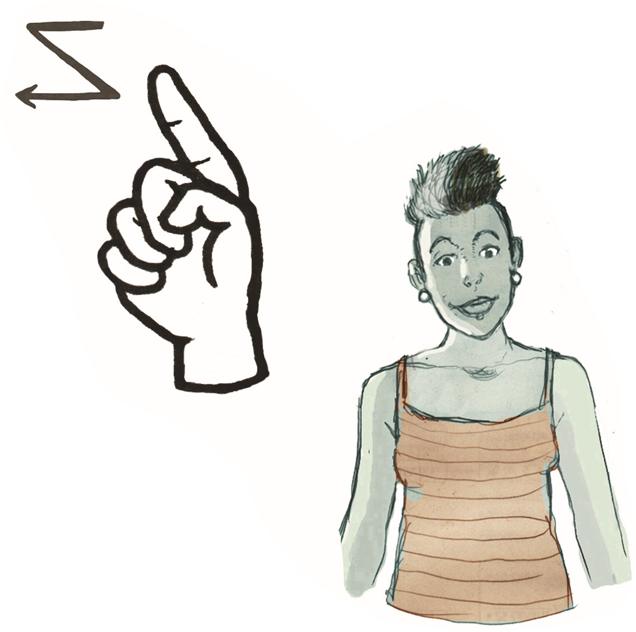 Z z
Zora